Aprendendo com crises:
compartilhando lições
Marcelo Santiago Guedes, MSc
1ª Reunião do Fórum Nacional do Ministério PúblicoBrasília, 23 de maio de 2012
Projetos e Crises
Crise é um desafio que coloca um obstáculo a frente que o impede de fluir para os resultados. [Ricardo Vargas]
Projetos e Crises
Crise representa a materialização de um risco negativo, normalmente não evidenciado e devidamente tratado
Projetos e Crises
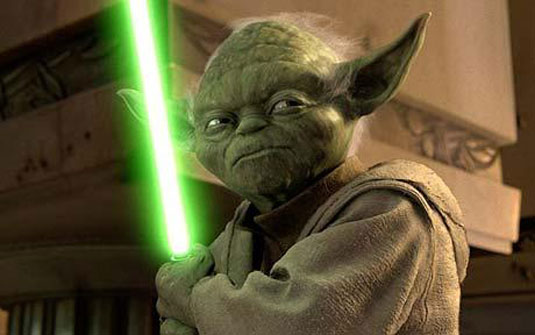 Quanto tempo dura uma crise?
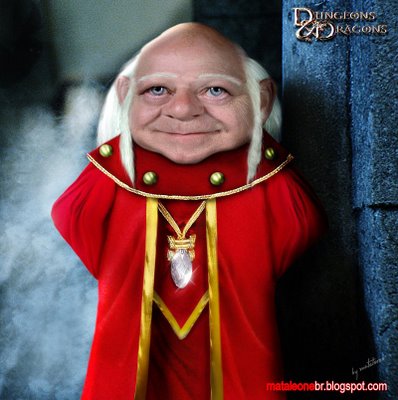 São temporárias
Projetos e Crises
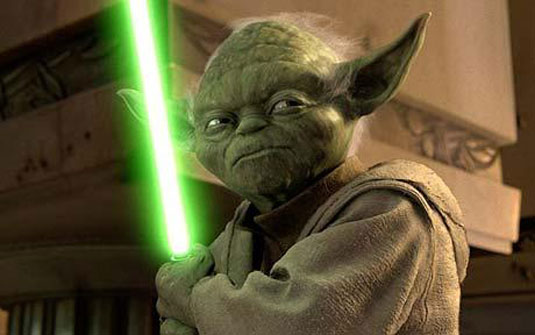 Mas quanto tempo?
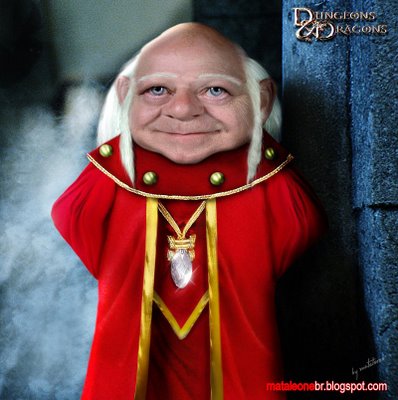 O tempo que você demorar para agir
Projetos e Crises
Cuidado!!!!
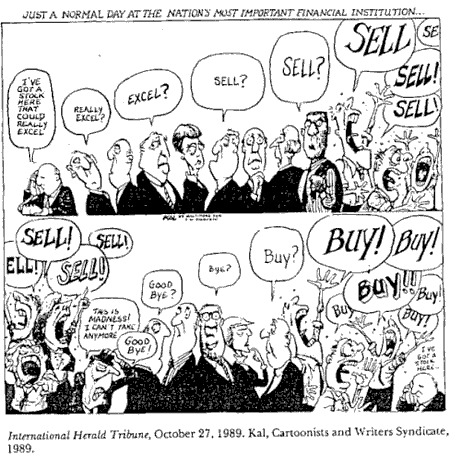 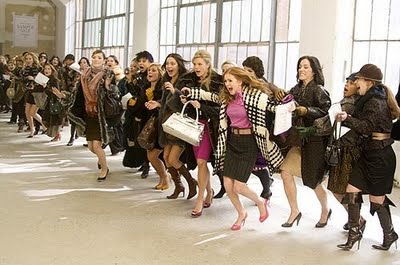 Prevenindo Crises Gerenciando Riscos
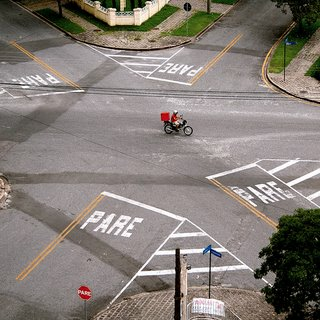 Como tratar as incertezas?
[Speaker Notes: Como tratar a incerteza?
Escola do Planejamento x Escola da Configuração [MINZBERG]
Informação, Conhecimento, História
Identificação e Monitoramento de Riscos
Qual o contexto do projeto, quais suas características => Gestão de Riscos]
Prevenindo Crises Gerenciando Riscos
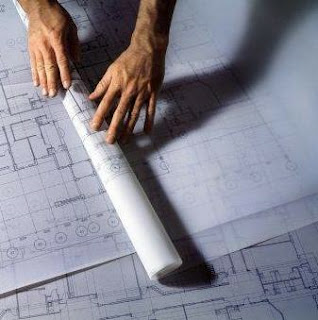 Escola da Planejamento - Estratégia como um PROCESSO FORMAL
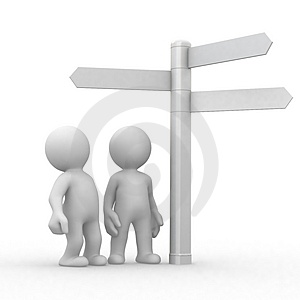 Escola da Configuração - Estratégia como um PROCESSO DE TRANSFORMAÇÃO
[Speaker Notes: Como tratar a incerteza?
Escola do Planejamento x Escola da Configuração [MINZBERG]
Informação, Conhecimento, História
Identificação e Monitoramento de Riscos
Qual o contexto do projeto, quais suas características => Gestão de Riscos]
Gestão do Conhecimento
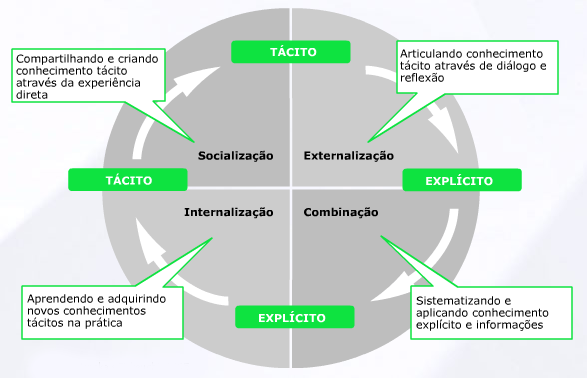 [Nonaka e Takeuchi]
Lições Aprendidas
Desafios
O Poder das Redes
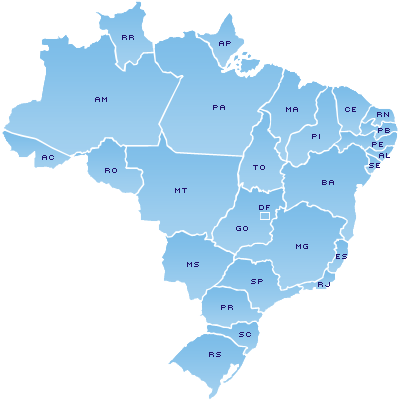 Ministério Público
Tamanho?
Projetos?
Resultados?
Lições?
O Poder das Redes
2013
2012
2011
Obrigado!!!
Marcelo Santiago Guedes, MSc
(61) 3366 9252
marceloguedes@cnmp.gov.br
Assessoria de Gestão de Projetos/SGE/CNMP